QUIZArranged by QBE
[Speaker Notes: Create a name for your quiz and list names of volunteers running this.
‘Quiz masters’ should introduce themselves to everyone and complete a round of introductions from the quiz participants.]
QUIZ Rounds
Round one: Guess the location 

Round two: Music 

Round three: General knowledge 

Round four: Name the product

Round five: TV & film
[Speaker Notes: This gives a clear layout for the quiz so participants are aware of what to expect.
Please include the themes or what type of questions will be included in each round (e.g. geography, anagrams, numbers round etc)]
Round one : Guess the country
Guess the country where each landmark is located:
2.
1.
3.
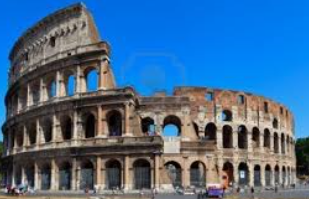 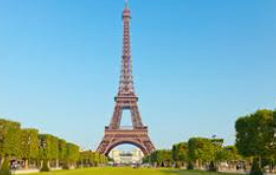 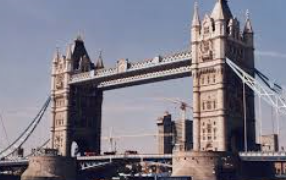 4.
5.
6.
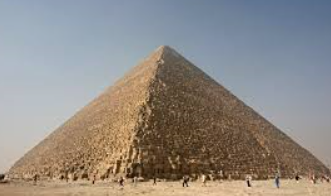 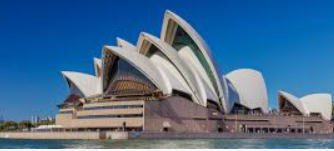 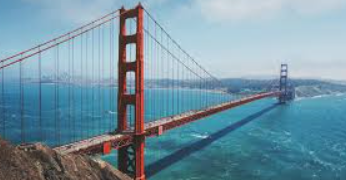 [Speaker Notes: Please insert photos for the first round of the quiz. It is best to choose a theme around this (e.g. animals, flags, famous musicians etc) 

The first round should last around 5 minutes.]
Round two : Music
In what year were these songs released?
3.
2.
1.
4.
6.
5.
[Speaker Notes: Please add the theme to the header of the quiz.

You should aim to have around 5 minutes for each round so please consider this for when thinking of questions for the quiz. Try to vary the difficulty level of questions to make it more interesting for participants.  

Ask participants if they would like you to repeat any questions from this round.]
Round three : General knowledge
3. How many hearts does an octopus have?
1. Which English seaside town has the longest pleasure pier in the world?
2. In 2020 what was named the UK’s favourite chocolate bar?
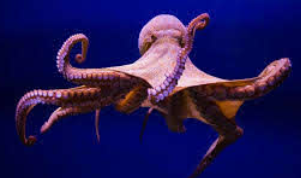 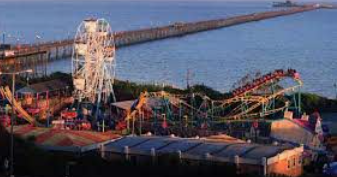 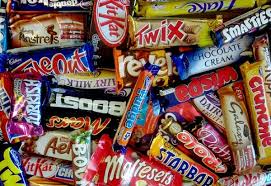 4. Which manufacturer holds the record for the most tyres produced in a single year?
5.  What football team are the current holders of the English Premier League?
6. What planet is known as the Red Planet?
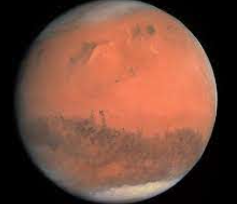 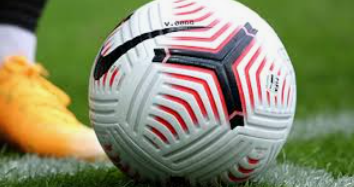 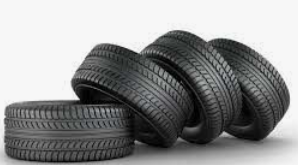 [Speaker Notes: Please add the theme to the header of the quiz.

You should aim to have around 5 minutes for each round so consider this for when thinking of questions for the quiz. Try to vary the difficulty level of questions to make it more interesting for participants.  

Ask participants if they would like you to repeat any questions from this round.]
Round four : Name the product
Name the product associated with each logo:
1.
2.
3.
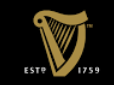 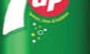 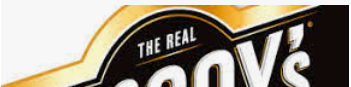 5.
4.
6.
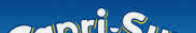 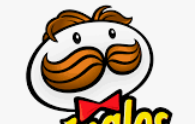 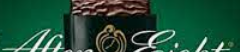 [Speaker Notes: Please add the theme to the header of the quiz.

You should aim to have around 5 minutes for each round so consider this for when thinking of questions for the quiz. Try to vary the difficulty level of questions to make it more interesting for participants.  

Ask participants if they would like you to repeat any questions from this round.]
Round five: TV & Film
3. Name the actor who voiced Mufasa in The Lion King.
2 . What is the name of the tower block where Dell Boy and Rodney live?
1. Which American television series do you know this person from?
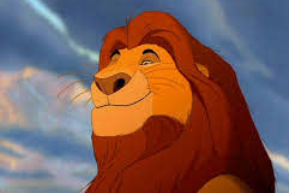 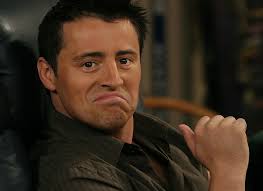 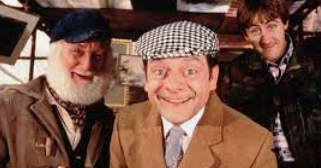 6. How many Oscars did Titanic win?
5. Name Homer Simpson’s youngest daughter.
4. Name the movie.
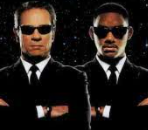 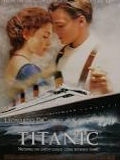 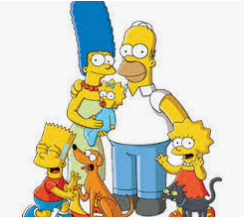 [Speaker Notes: Please add the theme to the header of the quiz.

You should aim to have around 5 minutes for each round so consider this for when thinking of questions for the quiz. Try to vary the difficulty level of questions to make it more interesting for participants.  

Ask participants if they would like you to repeat any questions from this round.

Once you have run through all of the questions, go to Slide 4 to reveal the answers to the groups. Encourage people to shout out the answers or write them in the chat before you confirm the answers. 

When you have gone through all of the question ask participants to add up their scores, read them out one by one (or in the chat box) so you can reveal the winner!]
Answers
Round one: Guess the country 
France 
Italy 
UK 
Australia 
USA
Egypt
Round two: Music 
2011
2013
2012
2014
2017
2016
[Speaker Notes: Please add the theme to the header of the quiz.

You should aim to have around 5 minutes for each round so consider this for when thinking of questions for the quiz. Try to vary the difficulty level of questions to make it more interesting for participants.  

Ask participants if they would like you to repeat any questions from this round.

Once you have run through all of the questions, go to Slide 4 to reveal the answers to the groups. Encourage people to shout out the answers or write them in the chat before you confirm the answers. 

When you have gone through all of the question ask participants to add up their scores, read them out one by one (or in the chat box) so you can reveal the winner!]
Answers
Round three: General knowledge
Southend-on-Sea
Snickers 
Three
Lego 
Liverpool FC 
Mars
Round four: Name the product
7up 
McCoy’s
Guinness 
Capri-Sun 
After Eight 
Pringles
Answers
Round five: TV & Film
Friends
Nelson Mandela House
James Earl Jones
Men In Black 
Maggie 
11
[Speaker Notes: Please add the theme to the header of the quiz.

You should aim to have around 5 minutes for each round so consider this for when thinking of questions for the quiz. Try to vary the difficulty level of questions to make it more interesting for participants.  

Ask participants if they would like you to repeat any questions from this round.

Once you have run through all of the questions, go to Slide 4 to reveal the answers to the groups. Encourage people to shout out the answers or write them in the chat before you confirm the answers. 

When you have gone through all of the question ask participants to add up their scores, read them out one by one (or in the chat box) so you can reveal the winner!]
Thank you for participating! 